大数据存储与应用大规模文件系统及Map Reduce1. Memory Hierarchy
陈一帅
chenyishuai@gmail.com
内容
大数据
传统计算模型
集群计算模型
Memory Hierarchy
大数据
数据特点
数据本身的特点
数据量大
高维
应用的特点
分析
读多，Append多
很少更新
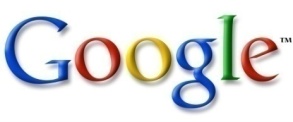 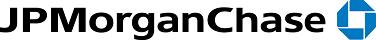 150 PB on 50k+ servers running 15k apps
processes 20 PB a day (2008)
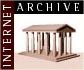 Wayback Machine: 3 PB + 100 TB/month (3/2009)
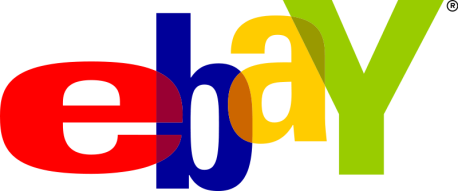 9 PB of user data +>50 TB/day (11/2011)
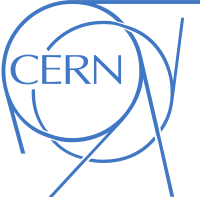 LHC: ~15 PB a year(at full capacity)
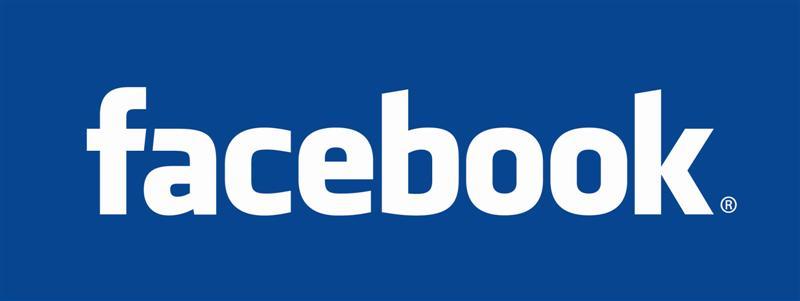 36 PB of user data + 80-90 TB/day (6/2010)
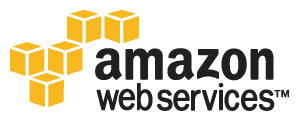 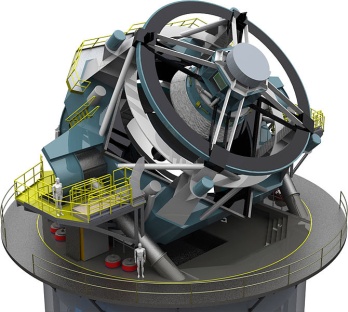 S3: 449B objects, peak 290k request/second (7/2011)
640K ought to be enough for anybody.
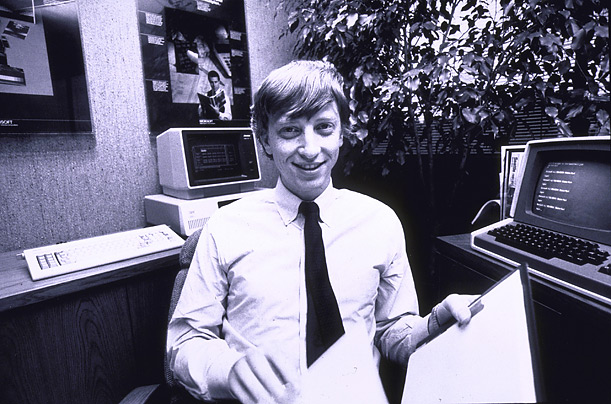 LSST: 6-10 PB a year (~2015)
数据量大
示例：全球网页字数统计
数据量：
20+ billion 网页
20KB/page，400+ TB
传统计算模型
传统计算模型
单机
分布式/并行计算
存储
单机
分布式/并行计算
Different programming models
Fundamental issues
Message Passing
Shared Memory
scheduling, data distribution, synchronization, inter-process communication, robustness, fault tolerance, …
Memory
Architectural issues
P1
P2
P3
P4
P5
P1
P2
P3
P4
P5
Flynn’s taxonomy (SIMD, MIMD, etc.),network typology, bisection bandwidthUMA vs. NUMA, cache coherence
Different programming constructs
mutexes, conditional variables, barriers, …
masters/slaves, producers/consumers, work queues, …
并行程序
livelock, deadlock, data starvation, priority inversion…
dining philosophers, sleeping barbers, cigarette smokers, …
(I want my students developing new algorithms, not debugging race conditions)
The reality: programmer shoulders the burden of managing concurrency…
传统存储模型
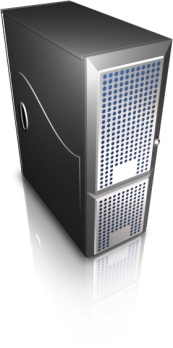 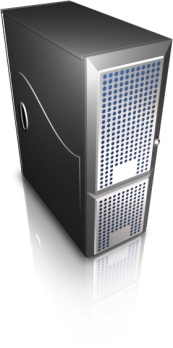 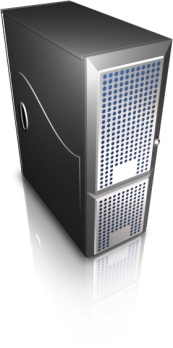 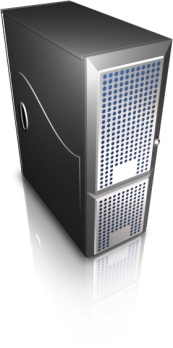 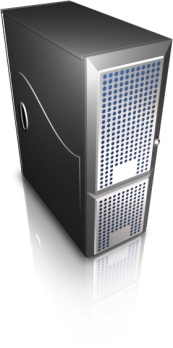 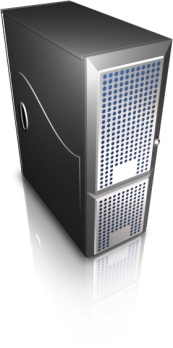 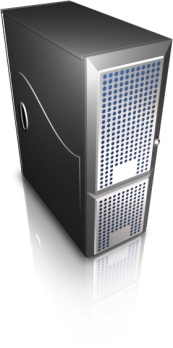 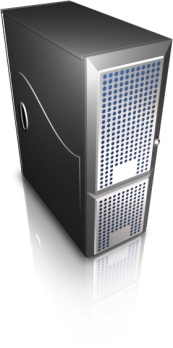 SAN
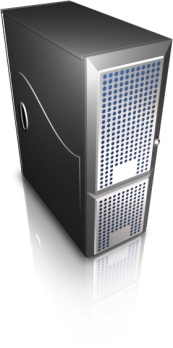 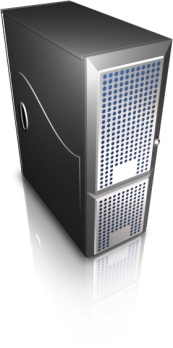 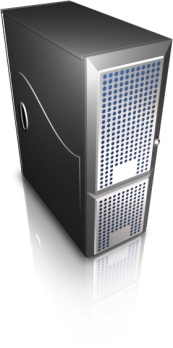 Compute Nodes
NAS
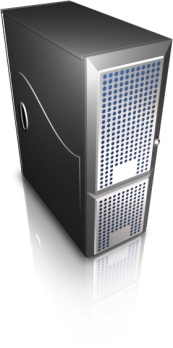 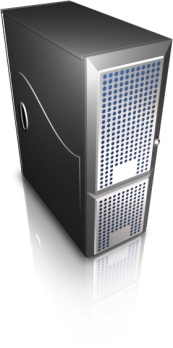 示例：全球网页字数统计
数据量：
20+ billion 网页
20KB/page，400+ TB
磁盘读写速度： 30～35MB/sec
～4个月
特点：
计算简单：+1
问题是数据量大
Google计算模型
Cluster computing
Cluster （集群）计算
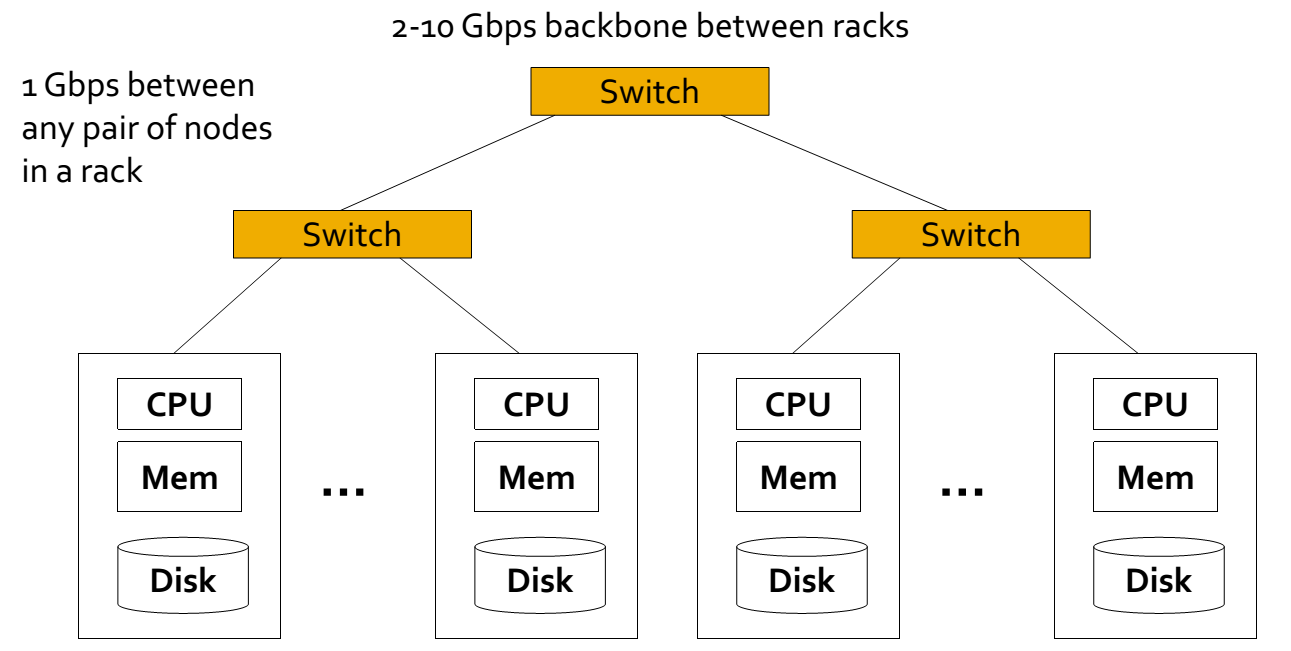 Commodity硬件，有限寿命 (1000天)，数量多 (Millions)
一个节点，既有计算，又有存储
2011年，Google 1M node
Clustering计算：工作原理
多节点合作
存一个大文件
整个互联网的网页
分布式存储
分布式文件系统
完成一个大工作
统计单词频度
分布式计算
Map-Reduce计算模型
Building Blocks
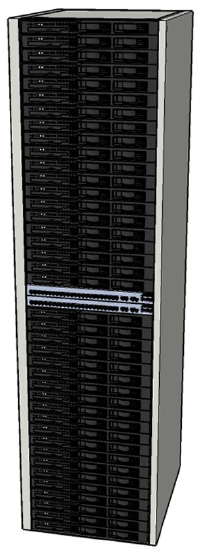 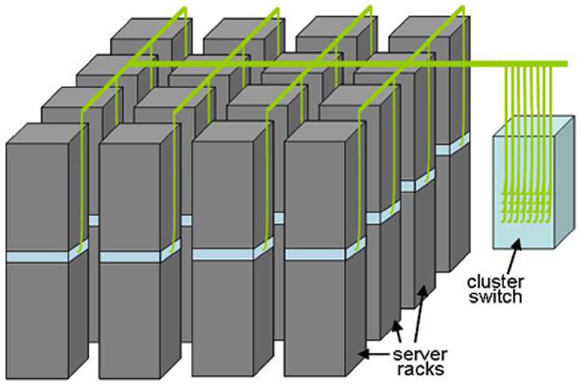 Commodity硬件，有限寿命 (1000天)，数量多 (Millions)
一个节点，既有计算，又有存储
Source: Barroso and Urs Hölzle (2009)
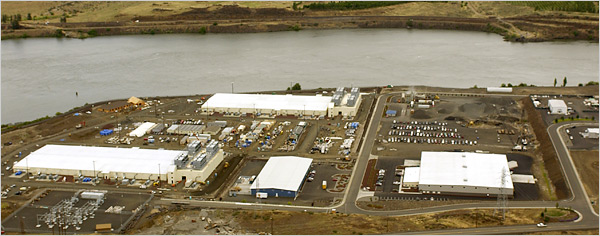 Source: NY Times (6/14/2006)
Anatomy of a Datacenter
Source: Barroso and Urs Hölzle (2009)
Google Data Center
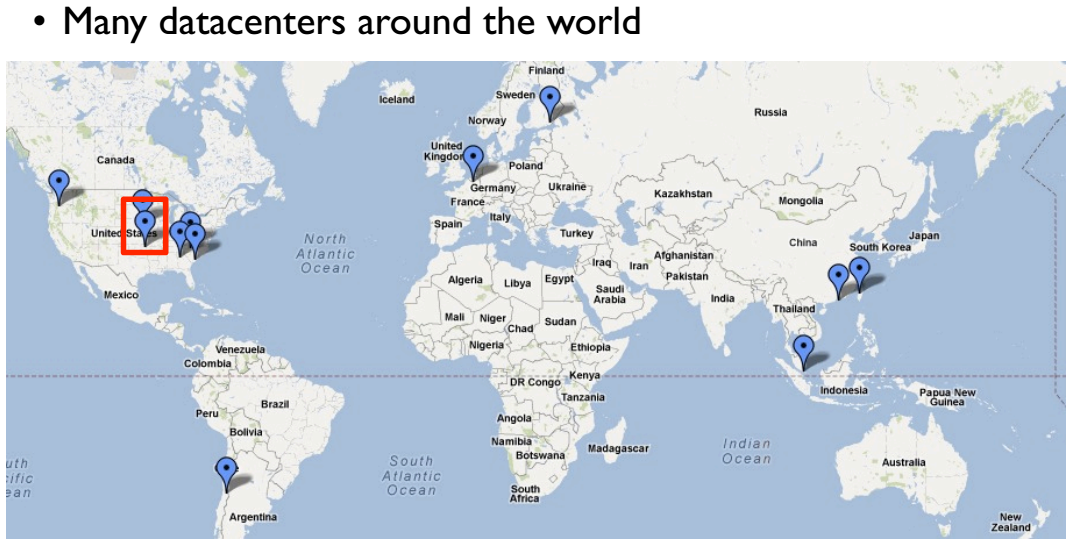 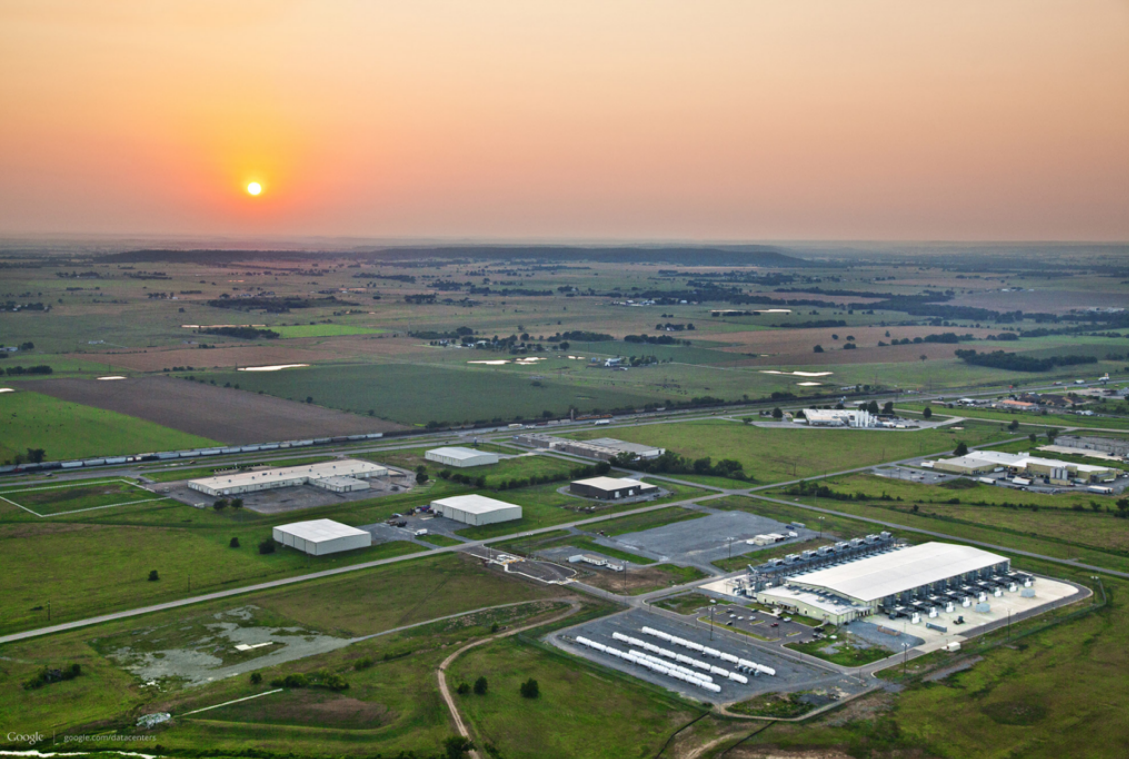 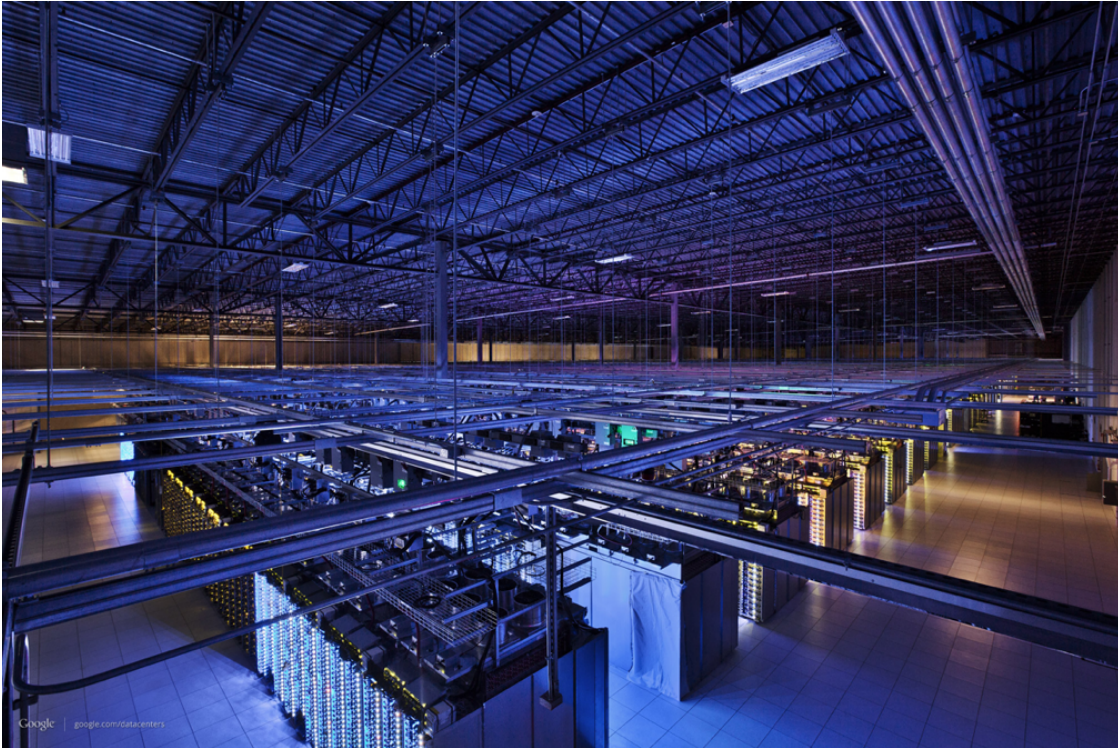 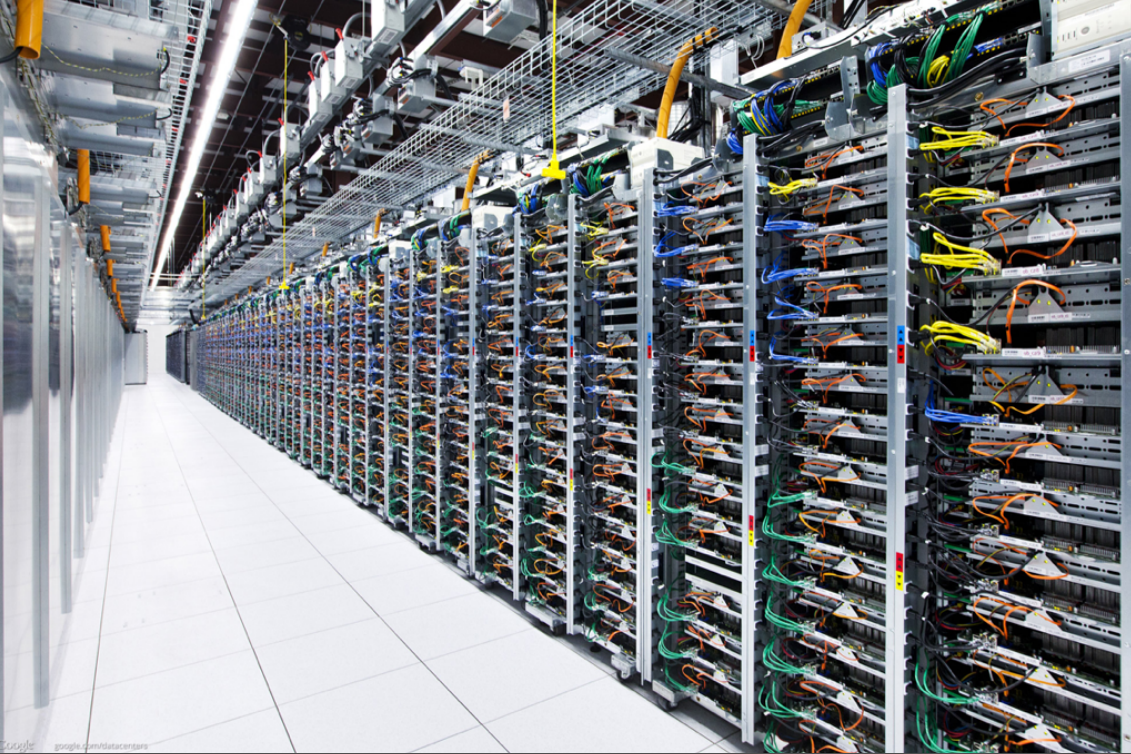